What to Expect from a Cross-Country Race
Presented by Brandon Ching
1
Introduction - About Me
Coppell Solar Racing Team
2018 Cross-Country Fort Worth TX -> Palmdale CA
2019 Track Race
Intern/Judge
2021-2022 Track Race
2023 Cross-Country Fort Worth TX -> Palmdale CA
2024 Track Race
Appointed to the Foundation Board of Directors during the 2024 event
Colorado School of Mines
BS in Mechanical Engineering
BS in Computer Science
Lockheed Martin
Aeronautical Engineer
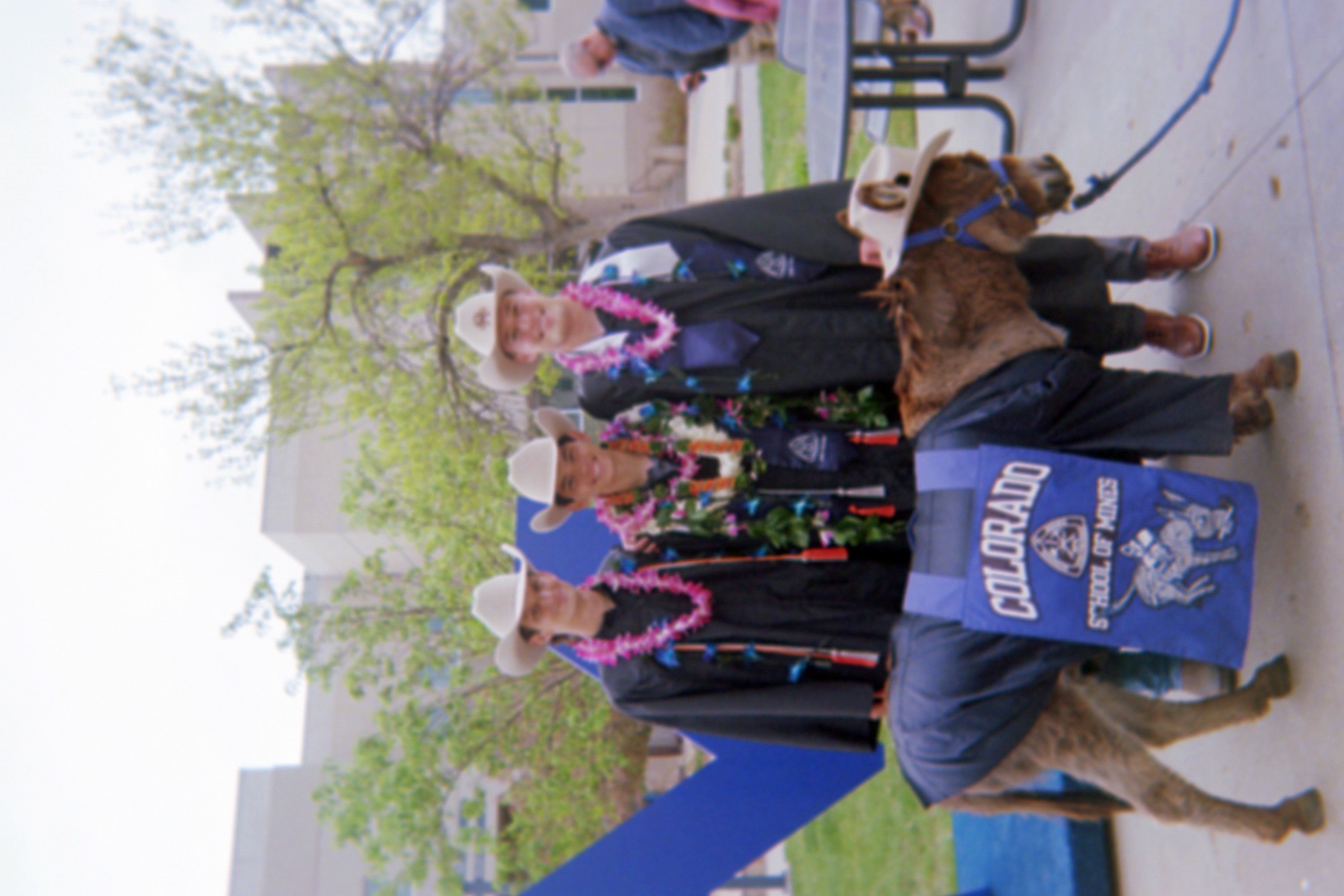 © Solar Car Challenge Foundation
2
2024 New Teams Workshop
2025 Cross-Country Race
Race Around Texas!
1,200+ Drivable Miles
Start at Texas Motor Speedway
3 Scrutineering Days
5 Racing Days
© Solar Car Challenge Foundation
3
2024 New Teams Workshop
Scrutineering – Texas Motor Speedway
7 Stations
1 – Meeting General Requirements (Mechanical)
2 – Electrical and Battery Requirements
3 – Tilt and Turning Radius
4 – Slalom
5 – Braking
6 – Endurance
7 – Road Test (Cross-Country Only)
*8 – Electric-Solar Powered
*9 – Cruiser
*Stations 8 & 9 are only required for their respective divisions
© Solar Car Challenge Foundation
4
2024 New Teams Workshop
Scrutineering for a Road Race
Additional Station 7 Road Test
Simulate vortices created by a passing truck
Higher Standard vs Track Races
Tips:
Don’t focus on a single station
PRACTICE! 
Know what each station is checking
Be prepared for questions
© Solar Car Challenge Foundation
5
2024 New Teams Workshop
2023 Cross Country Race
Fort Worth TX -> Palmdale CA
3 Scrutineering Days
7 Racing Days (+ 1 rest day)
© Solar Car Challenge Foundation
6
2024 New Teams Workshop
2023 Route
© Solar Car Challenge Foundation
7
2024 New Teams Workshop
Team Logistics
Staying in a different location each night
Transporting all of your equipment, luggage, students, and advisors
Teams are responsible for most meals, some will be provided by the race
Restrooms are few and far between
© Solar Car Challenge Foundation
8
2024 New Teams Workshop
Race Convoy
Lead Car
Solar Car
Chase Vehicle 1 – Race Judge in Front Passenger
Chase Vehicle 2

Additional vehicles MUST be 1 mile or more away from their team’s convoy
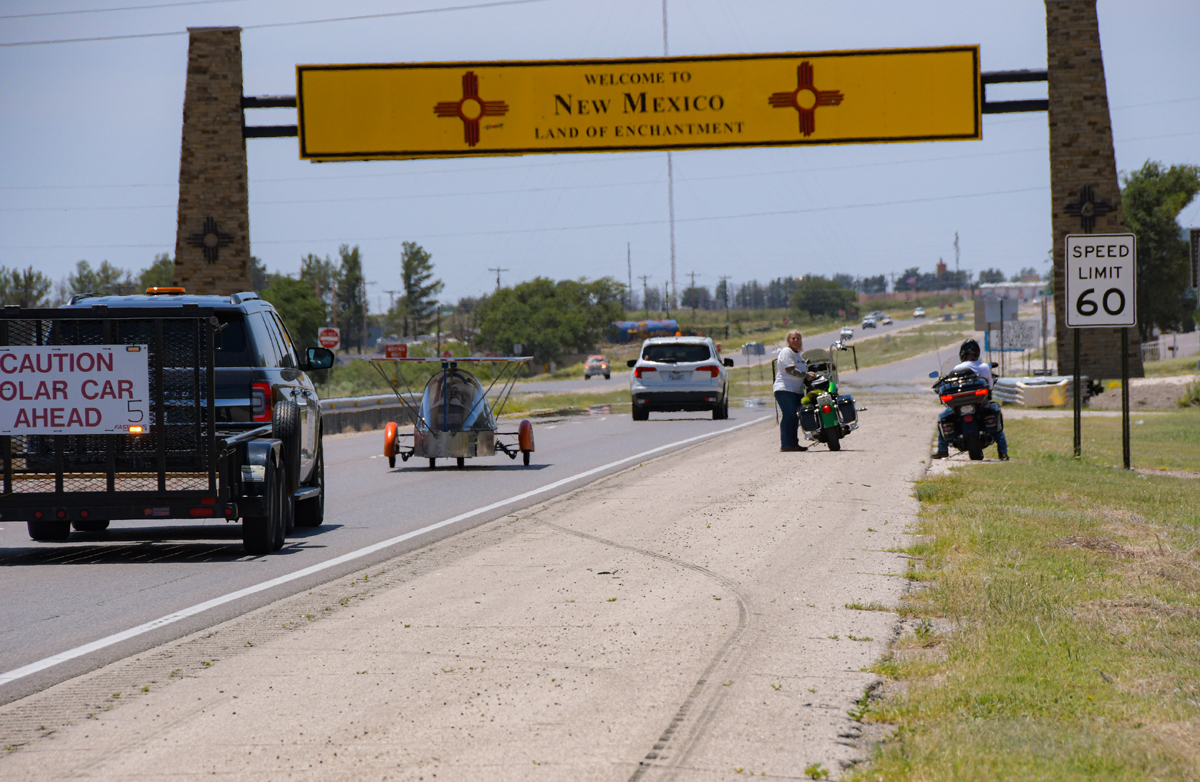 © Solar Car Challenge Foundation
9
2024 New Teams Workshop
Race Convoy
Traffic Laws Still Apply! and designated race rules
General procedures and more information will be provided closer to the event
EV Teams: The charging station MUST be secured to a trailer
© Solar Car Challenge Foundation
10
2024 New Teams Workshop
2023 Day 1 Route – Mandatory Trailering
© Solar Car Challenge Foundation
11
2024 New Teams Workshop
Example Race Day
06:30 AM Impound Opens
08:00 AM All Teams Meeting
09:00 AM Race Start
10:00 AM Required Rest/Trailering
12:00 PM Lunch
03:30 PM Media Stop
05:00 PM End of Race Day
09:00 PM Impound
© Solar Car Challenge Foundation
12
2024 New Teams Workshop
06:30 AM Impound Opens
Teams gain access to Solar Cars
Pick-up race judge
Teams can:
Charge
Maintenance
Repairs/Modifications
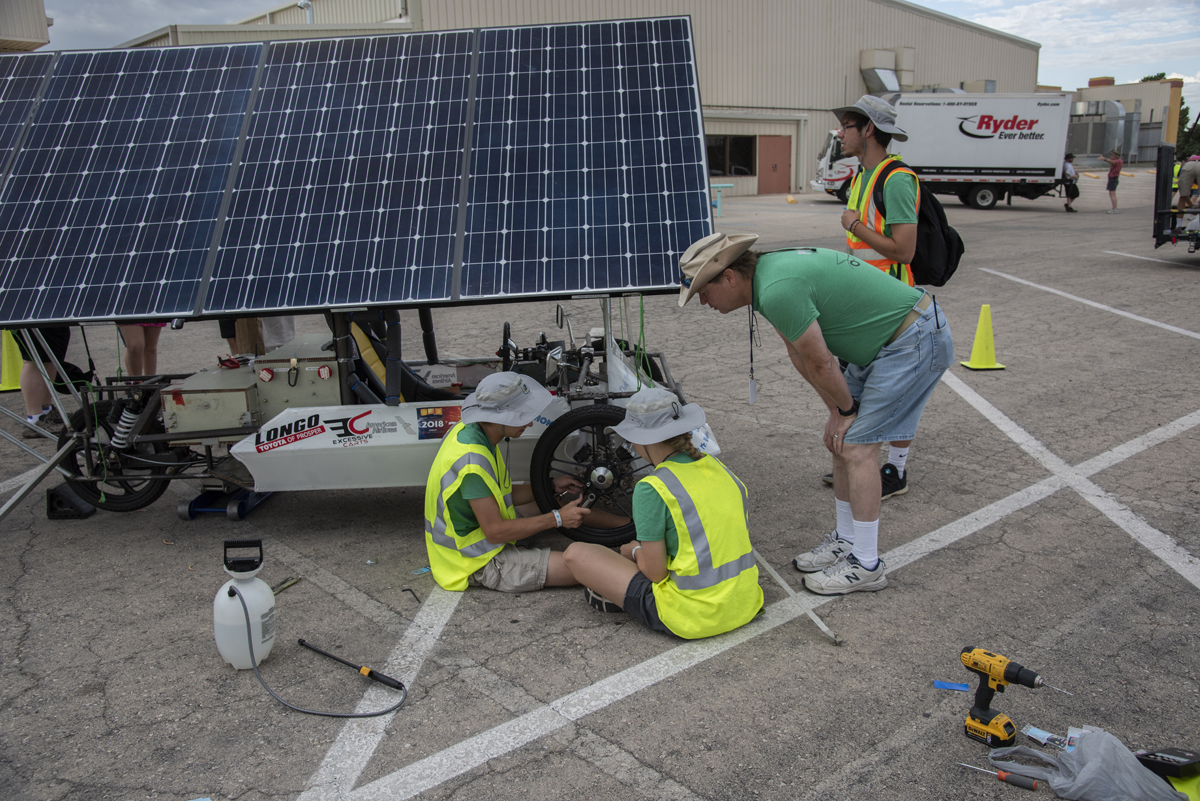 © Solar Car Challenge Foundation
13
2024 New Teams Workshop
8:00 AM - All Teams Meeting
Mandatory daily meeting
General announcements
Previous day Winner trophies
Begin race start lineup
© Solar Car Challenge Foundation
14
2024 New Teams Workshop
09:00 AM Race Start
Teams released in 1-minute intervals
Day 1 Numerical Order
Following days, based on day prior results
Full convoy
© Solar Car Challenge Foundation
15
2024 New Teams Workshop
10:00 AM Required Rest/Trailering
Typically 15 minutes
© Solar Car Challenge Foundation
16
2024 New Teams Workshop
12:00 PM Lunch
Typically 30-minutes
Teams provide lunch for the race judge
© Solar Car Challenge Foundation
17
2024 New Teams Workshop
03:30 PM Media Stop
Press interviews
Community Engagement
Typically 15-minute minimum stop 
Highly encourage you to
Drive Solar Car in/out of the stop
Be on time
© Solar Car Challenge Foundation
18
2024 New Teams Workshop
05:00 PM End of Race Day
Ends in delta time based on release order 
Pick up car and trailer
© Solar Car Challenge Foundation
19
2024 New Teams Workshop
09:00 PM Impound
Teams lose access to Solar Cars
Until impound, Teams can:
Charge
Maintenance
Repairs/Modifications
© Solar Car Challenge Foundation
20
2024 New Teams Workshop
Scoring/Auditing the Race
Distance driver by Solar Car
GPS based
Only score on the race route

Daily Audit of results
© Solar Car Challenge Foundation
21
2024 New Teams Workshop
Questions?
© Solar Car Challenge Foundation
22
2024 New Teams Workshop